Particle Zoo
AQA particle Physics
Aim
To have a model that coherently explains the universe

But today
Introduce the standard model of particles
Understand why we classify, sort, name and create properties
Matter
Hadrons
Leptons
Forces
Baryons
Mesons
Charged
Neutrinos
Gravity
Strong
Weak
EM
Quarks
Anti-Quarks
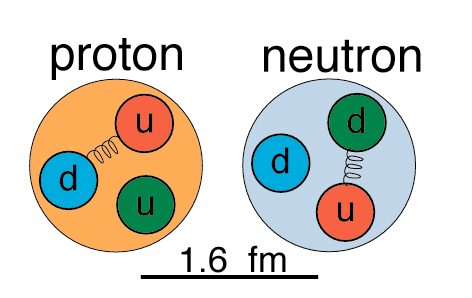 Protons   2 “up” quarks   1 “down” quark

Neutrons   1 “up” quark   2 “down” quarks
Are protons and neutrons fundamental?
(By fundamental, I mean are they indivisible?
The answer is NO !
    Protons and neutrons are made of smaller objects called quarks!
Quarks
The 6 Quarks, when & where…
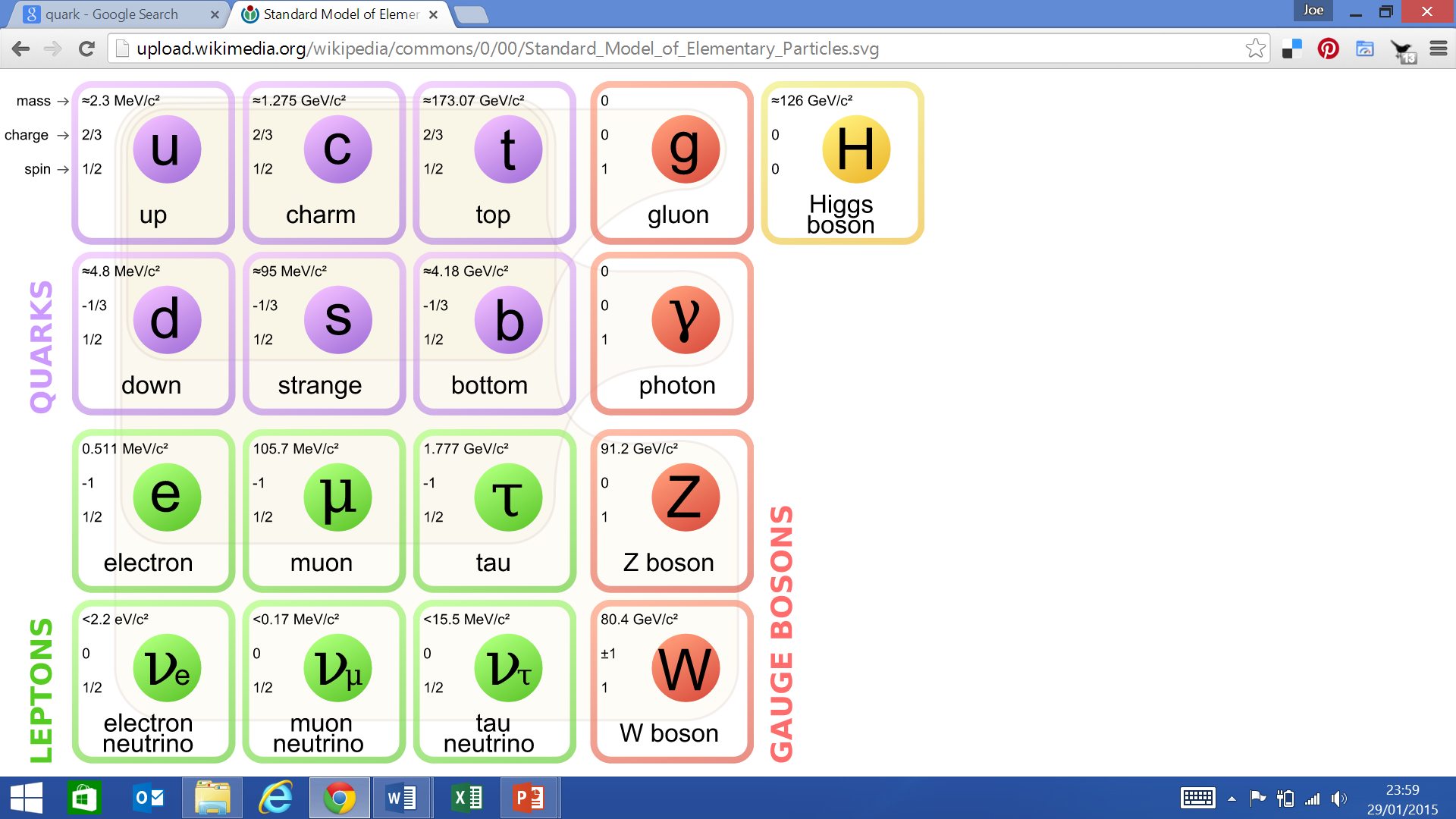 Hadron Jail
q
Quark Confinement
Quarks are “confined” inside hadrons (baryons or mesons). We do not see them as “free” particles (likeelectrons, for example).
 This is a result of the “strong force” which we will  discuss later…
Hadrons ->  Baryons and Mesons
Baryons (Anti-Baryons)
3 quarks or (3 anti-quarks)
 up down strange
Must have integer charge
Mesons
Quark + Anti quark
Naturally: up down strange
Must have integer charge
Proton
Neutron
Note: The neutron can be turned into a proton by simply replacing a“d” quark by a “u” quark!
Let’s make baryons!
Quark
up
down
strange
Charge Q
+2/3
-1/3
-1/3
Mass
~5 [MeV/c2]
~10 [MeV/c2]
~200 [MeV/c2]
u
u
d
d
u
d
Q = +1M=938 MeV/c2
Q = 0M=940 MeV/c2
[Speaker Notes: In all cases, you will see that I have given the quarks inside baryons the colors red, green, and blue.This is because quarks also have an intrinsic “color charge”, or simply “color” for short. We willget into this in more detail later when we discuss the strong interaction.For now, assume that all baryons must have 1 RED, 1 GREEN and 1 BLUE quark.
Taken together, the RED, GREEN, and BLUE produce an object which has no color(ie., it’s colorless). This is the same idea as the visible light be composed of thefull spectrum of colors in the rainbow.]
Quark
up
down
strange
Q
+2/3
-1/3
-1/3
Mass
~5 [MeV/c2]
~10 [MeV/c2]
~200 [MeV/c2]
Lambda (L)
Sigma (S+)
Sigma (S0)
Sigma (S-)
Let’s make some more baryons !
u
u
u
d
d
u
d
d
s
s
s
s
Q = 0M=1116 MeV/c2
Q = +1M=1189 MeV/c2
Q = 0M=1192 MeV/c2
Q = -1M=1197 MeV/c2
[Speaker Notes: Here, Q means “the value of the electric charge”

Note that the Lambda and Sigma_0 have the same quark content, but have different masses.
How can this be?

The answer is  beyond the scope of this course. If you would like a deeper explanation, I encourage you to talk to the instructor.]
Some Baryons with u,d,s quarks
You should be able to read and extract information from a table like this
[Speaker Notes: I DO NOT EXPECT YOU TO MEMORIZE THESE TABLES !!!!

But, you should know how to read them, and understand what the items are.

I do expect that you understand what the various columns mean, so that youcan read the table and extract information from it if so asked.

For example, you might be asked for the quark content of a Xi-, or thelifetime of the proton, or the mass of a Lambda particle. You should be able toextract this information from this (or a similar) table.]
A few More  Baryons
[Speaker Notes: I DO NOT EXPECT YOU TO MEMORIZE THESE TABLES !!!!

But, you should know how to read them, and understand what the items are.]
d
s
d
u
Mesons
Mesons are also in the hadron family.
They contain a quark and an anti-quark
What’s the charge of this particle?
What’s the charge of this particle?
Q=+1, and it’s called a p+
Q= 0, this strangemeson is called a K0
[Speaker Notes: It is difficult to show here, but the two quarks inside mesons must have opposite color.

The quark can be either RED, GREEN, or BLUE. Choose one..

If we choose GREEN, then the anti-quark’s color is “ANTI-GREEN”. How dowe draw anti-green? Sorry, I’m not sure how, but try and keep in mind that thequark and antiquark in a a meson are one of (or some combination) of these  colors combinations:

Quark  +     Antiquark
------         ------------
RED     +    ANTIRED
BLUE    +   ANTIBLUE
GREEN  +  ANTIGREEN]
Some Mesons with u,d,s quarks
[Speaker Notes: I DO NOT EXPECT YOU TO MEMORIZE THESE TABLES !!!!

But, you should know how to read them, and understand what the items are.

You can see that the Pion-0 and Eta-0 have lifetimes which are extremely shortcompared to the other particles (about a factor of 10 billion times shorter).

This is because these particles decay through the electromagnetic interaction,
whereas the others decay through the weak interaction.

We will discuss interactions and particle decays in more detail later…]